Dirk Zimoch  ::  Paul Scherrer Institut
StreamDevice Introduction
EPICS Collaboration Meeting October 2020 Fritz-Haber-Institut
What is StreamDevice?
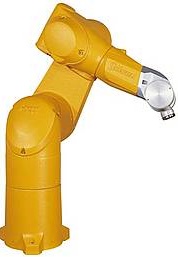 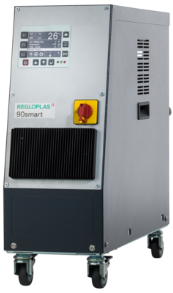 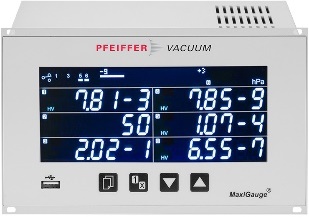 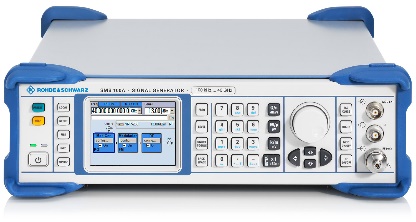 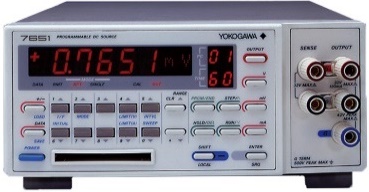 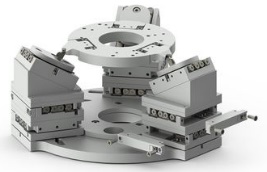 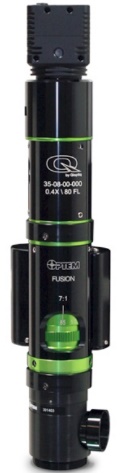 One generic EPICS driver for many different devices
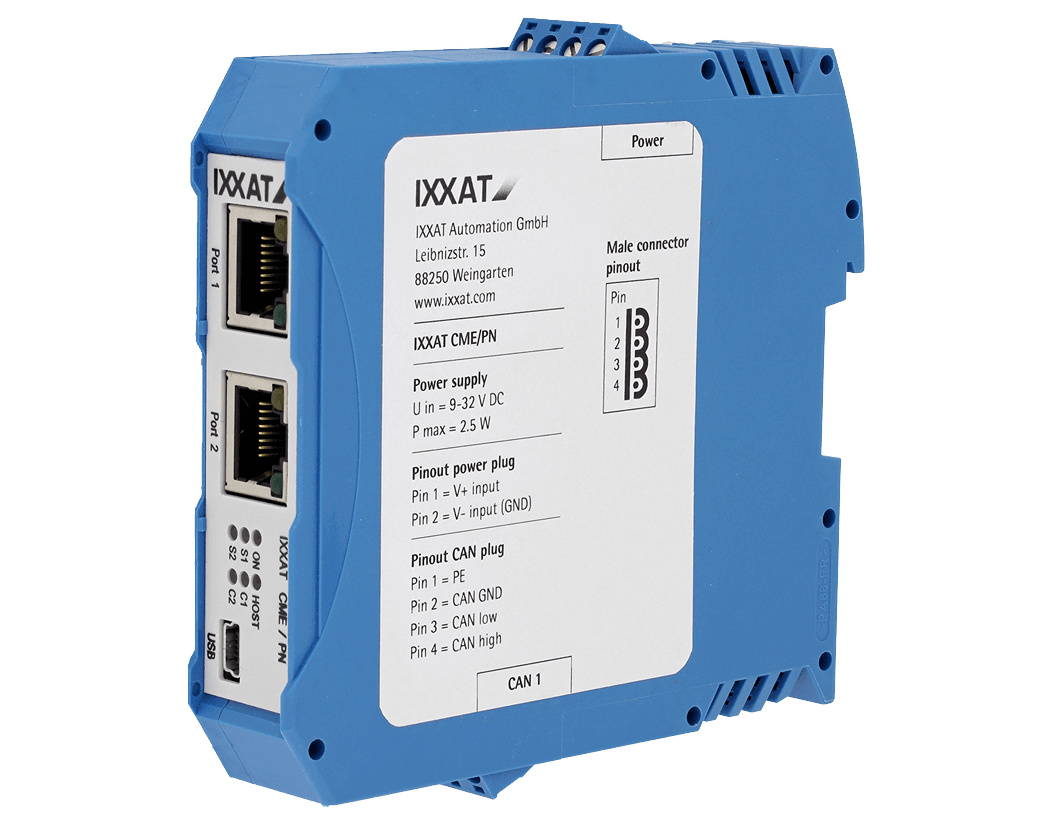 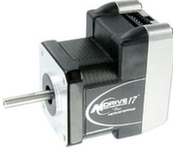 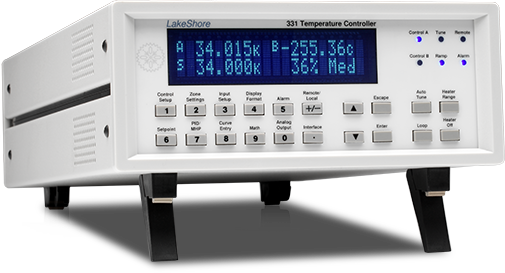 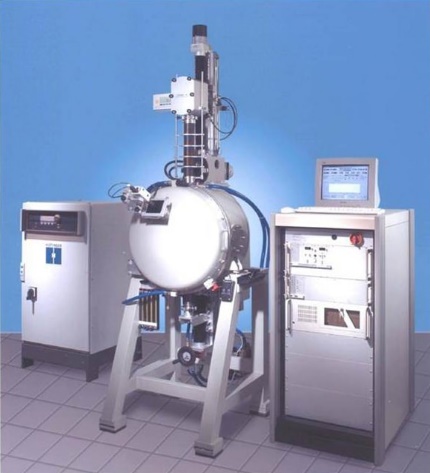 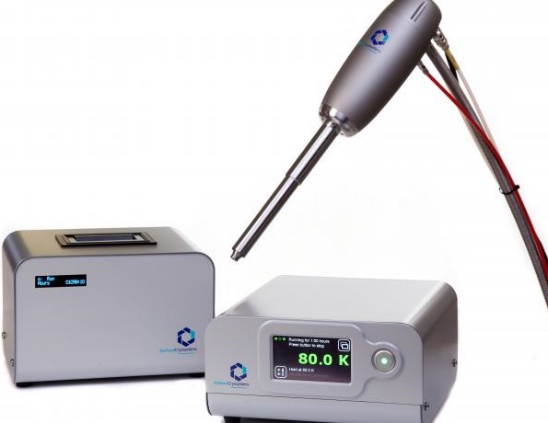 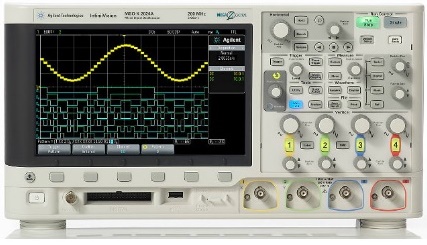 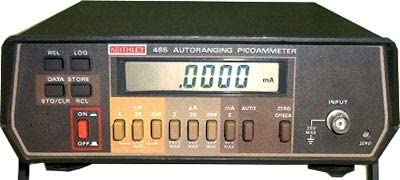 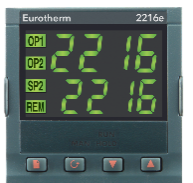 How can a Device Driver be Generic?
Separate similarities from differences
What do many devices have in common?
What is different between those devices?
Command strings
Human readable Text
Fixed size (binary) “telegrams”
Command sets
Command words
Terminators
Limited set of buses
Serial (RS232, RS485, USB)
GPIB
Ethernet (TCP, UDP)
Value encoding
Formatting
Position in the command
Programming
Configuration
StreamDevice Architecture
Recorddatabase(templates)
...
ai
bo
stringout
waveform
StreamDevice
This is already done.
%f
…
%b
Protocolfile
%{…}
%<…>
Modular design allows to plug in new functionality
%/…/
This is what you have to do.
asynDriver
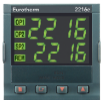 serial
This is already done.
Startupscript
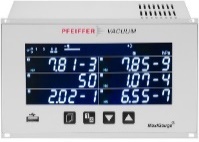 TCP
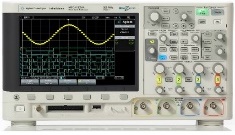 GPIB
Fetchvalue
3.1415(double)
StreamDevice
Writeoutput
"SET 3.14\r\n"(string)
aoVAL=3.1415
asynDriver
RS232
"SET %.2f\r\n"
StreamDevice and asynDriver
Is StreamDevice a replacement for asynDriver?
No. In fact it uses asynDriver to talk to the hardware.
To be exact: It uses the asynOctet interface.
But doesn’t asynDriver already come with device support?
Yes, but for string based devices only stringin, stringout and char waveform.
StreamDevice does the string formatting and parsing and asynDriver does the hardware access.
 Example:
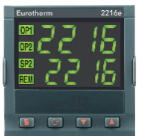 Example: Read a Device in 3 Easy Steps
Read Kelvin temperature #1 from a LakeShore 218 via RS232
Command: “KRDG? 1” CR LF
Reply: “+273.15” CR LF
Configure asynDriver port in startup script
drvAsynSerialPortConfigure "LakeShore1","/dev/ttyS0“
asynSetOption "LakeShore1", 0, "baud", "9600“
asynSetOption "LakeShore1", 0, …
Write a protocol file, e.g. file LS218.prot
Terminator = CR LF;temp_K_1 {    out "KRDG? 1";    in "%f";}
Write a record connecting to protocol file, protocol, and bus
record (ai, "$(DEVICE):TEMP1") {
    field (DTYP, "stream")    field (INP,  "@LS218.prot temp_K_1 LakeShore1")    field (EGU,  "K")
    field (PREC, "2")}
File name and extensiondoes not matter butI recommend to name itafter the device type.
Protocol files are searched in${STREAM_PROTOCOL_PATH}.
Protocol Files
Comment:# until end of line
Have one file for each device type
Best name it after device type
Set some global configuration ofcommunication properties
Write one protocol for eachfunction/command of device
Use out and in commandssend and receive strings
Format/parse values with formatconverters like %f.
Format converters work onimplicit variables, typicallyVAL or RVAL fields.
You can redirect to other fieldsor even other records
See: https://paulscherrerinstitute.github.io/StreamDevice/protocol.html
#LakeShore 218 
Terminator = CR LF;ReplyTimeout = 1000; #msReadTimeout = 100;   #ms
reset { out "*RST"; #no reply wait 2000;}
# read in Kelvintemp_K_1 { out "KRDG? 1"; in "%f";}
# read in Celsiustemp_C_1 { out "CRDG? 1"; in "%f";}
Configurationvariables
Protocolneeds uniquename withinfile
write constantstring
read and parsereply string
if used by anai record%f sets .VAL
Strings in StreamDevice
Only difference:no need to escapethe other quote type
Strings can be single or double quoted.
"That's a string"  
'This one too'
Strings can be written in chunks, with or without comma
"This is", ' one'" big"   ' string'
Non-printable characters can be written in many ways:hex, oct, or dec number, escape sequence, symbolic name
0x0a 012 10 "\x0a" "\012" "\10" "\n" LF NL
0x00 0 "\x00" "\0" NUL
Alternatives can be freely mixed
0x1b "00", 'PR3' CR
See: https://paulscherrerinstitute.github.io/StreamDevice/protocol.html#str
This is the way tobreak long stringsinto multiple lines.
For a list of symbolic namesand escape sequencessee the documentation.
Formats as Known From printf/scanf
Standard formats
%f, %e, %E, %g, %G, %d, %i, %x, %o, %s, %c, %[…]
standard flags %0 -+# to modify format and %* to skip input
new flags %? for optional input and %= for input comparison
but no type modifiers like %hi or %lf
Additional formats and features
%b (bit strings like "10010001")
%r (raw machine format numbers)
%{…|…|…} (enumerations)
%<…> (checksums)
%/…/ (regular expressions)
Variable is implicit, usually VAL or RVAL field
Depends on converter type and record type
Can be redirected like %(EGU)s or %(record)f
See: https://paulscherrerinstitute.github.io/StreamDevice/formats.html
These are just some examples.
More formats can be added.
"redirection"is explained later
Enum Format: %{…|…|…}
Translates integers to enumerated strings and back
	Example: Device can be switched with "STOP" and "GO" andcan run forward or backward with different speeds (e.g. 1 or 5 mm/s) and reports this as "<<", "<", "=", ">", or ">>".
See: https://paulscherrerinstitute.github.io/StreamDevice/formats.html#enum
%#{ allowsassignments:"<<"	=	-5"<"	=	-1"="	=	0">"	=	1">>"	=	5
0 = "STOP"1 = "GO"
record(bo,"$(DEV):SWITCH") {
 field(DTYP,"stream") field(OUT, "@$(PROTO) switch $(PORT)") field(ZNAM,"off") field(ONAM,"on")}

record(longin,"$(DEV):SPEED") {
 field(DTYP,"stream")
 field(INP, "@$(PROTO) speed $(PORT)") field(EGU, "mm/s")
}
switch { out "%{STOP|GO}"; }
speed { out "DIR?"; in  "DIR=%#{<<=-5|<=-1|\=|>>=5|>=1}"}
>> before > toavoid wrong match
Escape any literal| or } or = or \in enum strings as\| or \}  or \= or \\
Input not matching any string raises INVALID/CALC alarm
Checksums: %<…>
Many types of checksums supported
sum, xor, crc (8,16,32 bit), adler32, …
Output: checksum is appended to output
Input: checksum is compared with input
Range selection: %<start>.<end><checksum>
<start>: number of bytes to skip from beginning of string (default 0)
<end>: number of bytes to skip just before %<…> (default 0)
	Example:   out "Example string%3.2<xor>";
Flag %0<…> switches to (upper case) hex digits instead of raw bytes
Flag %#<…> switches to little endian for multi-byte checksums
See: https://paulscherrerinstitute.github.io/StreamDevice/formats.html#chksum
Checksum mismatch raises INVALID/CALC alarm
Binary Protocols (aka “Telegrams”)
Example: Send/receive 5 byte telegrams:
Address, command, 2 byte value (little endian), xor-checksum
Confirmation is the same with bit 8 set in command byte 
Use %r to send/receive integers in "raw" machine code format
Protocol does not use Terminators but has fixed size messages.
set_value { MaxInput = 5; out $1 0x04 "%#.2r%<xor>"; in  $1 0x84 "%=#.2r%<xor>";}
get_value { MaxInput = 5; out $1 0x44 0x00 0x00 "%<xor>"; in  $1 0xc4 "%2r%<xor>";}
pass addressas parameter 1(no \ outside quotes)
Add checksum
%= checks reply value
Test checksum
local configurationsper protocol(overwrite globals)
Raw Format: %r and %R
Output format: %<flag><width>.<precision>r
<flag> #: little endian (default is big endian)
<width>: number of bytes printed (sign extended, default 1)
<precision>: number of bytes taken from variable (default 1)
	Example: value = 0xdeadbeef
out "%2r";	0xff 0xef	1 byte sign extended to 2 bytes
out "%.2r";	0xbe 0xef	2 bytes
out "%#.4r";	0xef 0xbe 0xad 0xde	4 bytes little endian
out "%#4.2r";	0xef 0xbe 0xff 0xff	2 bytes little endian sign extended to 4 bytes
Input format: %<flag><width>r
<flag> #: little endian
<flag> 0: zero extend to long (default is sign extend)
<width>: number of bytes to read
%4R is float and %8R is double
See: https://paulscherrerinstitute.github.io/StreamDevice/formats.html#raw
Pitfall !
sorry for the messout "%.2r"versusin "%2r"
Regular expressions: %/…/and %#/…/…/
Uses Perl Compatible Regular Expressions (PCRE)
Normal regex: %/expression/ returns a string
E.g. find keyword in long text: in "%.1/(?im)<title>(.*?)<\/title>/";
Regsub: %#/expression/substitution/ modifies input/output
Make strange input readable:
1.23-		-1.23	in "%#/([^+-])*([+-])/\2\1/%f";
865+3 		8.65e+3	in "%#/([0-9])([0-9]*)([-+][0-9]+)/\1.\2e\3/%f";
Convert output to upper or lower case (and similar things)
\path\x\y		/path/x/y	out "%s%/\\/\//";
Lower case hex checksum	out "%s%0<xor>%#-2/.*/\L&/";
See: https://paulscherrerinstitute.github.io/StreamDevice/formats.html#regex
%/…/ skips all input before match if expression does not start with ^
Get 1st sub expressionhere: (.*?)
Escape the /
Case insensitivemulti-line match
Last 2 bytesto lower case
Protocol Parameters
Passing parameters from record to protocol can save typing.
	Example: LakeShore218 has 8 temperatures
Terminator = CR LF;temp_K_1 {out "KRDG? 1"; in "%f";}temp_K_2 {out "KRDG? 2"; in "%f";}temp_K_3 {out "KRDG? 3"; in "%f";}temp_K_4 {out "KRDG? 4"; in "%f";}temp_K_5 {out "KRDG? 5"; in "%f";}temp_K_6 {out "KRDG? 6"; in "%f";}temp_K_7 {out "KRDG? 7"; in "%f";}temp_K_8 {out "KRDG? 8"; in "%f";}
Terminator = CR LF;temp_K {out "KRDG? \$1"; in "%f";}
Use parameter instead:"\$1" is 1st parameter.
Pass valuefor 1st parameter.
record(ai,"$(DEVICE):TEMP2") {
 field(DTYP,"stream") field(INP,"@LS218.prot temp_K_2 $(PORT)") field(EGU,"K") field(PREC,"2")}
record(ai,"$(DEVICE):TEMP2") {
 field(DTYP,"stream") field(INP,"@LS218.prot temp_K(2) $(PORT)") field(EGU,"K") field(PREC,"2")}
Up to 9 parameterspossible.
Redirections
Normally format converters choose field automatically
VAL or RVAL, depending on format data type
Scaling (ASLO, AOFF) and smoothing (SMOO) are supported
But sometimes other fields or even other records are needed
e.g. when one message contains more than one value.
	Examples:
Write value and units:	out "%f %(EGU)s";
Read status and value:	in "%(otherrecord.FIELD)d,%f";
Other records must be on the same IOC.
Use parameters to avoid record names in protocols.
Like "%(\$1)d" or "%(\$1:STATUS)d"
If no field is given .VAL is assumed.
Pass fullrecord nameas parameter.
Pass only part ofrecord name asparameter.
Redirection Example
Example: "position?" request gives reply with 6 coordinates."position( 1.2    , 2.1234, 23.12  ,-2.312 ,-12.33  ,24.4321)"
record(ai,"$(DEV):POS-X") {
 field(DTYP,"stream") field(INP, "@$(PROT) pos($(DEV)) $(PORT)") field(EGU, "mm") field(PREC,"2") field(SCAN,"5 second")
 field(FLNK,"…")
}
record(ai,$(DEV):POS-Y) {
 field(EGU, "mm")
 field(PREC,"2")
}
…
record(ai,$(DEV):POS-RZ) {
 field(EGU, "deg")
 field(PREC,"3")
}
pos {  out "position?";  in "position(%f\_,"     "%(\$1:POS-Y)f\_,"     "%(\$1:POS-Z)f\_,"     "%(\$1:POS-RX)f\_,"     "%(\$1:POS-RY)f\_,"     "%(\$1:POS-RZ)f\_)";}
When FLNK is processed,the other records havealready got their values.
Spaces around numbers:
%f accepts leading whitespace.Any amount of trailing whitespace is consumed by \_.
These records haveSCAN="Passive" and DTYP="Soft Channel"
When redirectingto .RVAL use
DTYP="Raw Soft Channel"
Redirection to other records uses dbPutField()and thus processes the targetif the field (here .VAL) is PP
Complex Protocol: Pfeiffer MaxiGauge
InTerminator = CR LF;# no OutTerminator because of ENQpressure { out ESC "0\$1"     "PR\$2" CR; in  ACK; out ENQ; in "%(\$3:STATUS)d,%f";}
Send device address (on RS485)ESC (=0x1b) "aa"
aa is address 00, 01, …
Send pressure read command:"PRn" CRn is sensor number 1 … 6
Each command isacknowledged withACK (=0x06) CR LF
After acknowledgerequest value withENQ (=0x05)
Receive statusand pressure:"0,1.234E-5" CR LF
address
sensor
Redirect statusto other record.
Pass address, sensorand device nameas 3 parameters.
Keep pressurein active record.
record(ai,"$(D):PRESSURE") {
 field(DTYP,"stream") field(INP, "@%(PROT) pressure($(A),$(S),$(D)) $(B)")}

record(mbbi,"$(D):STATUS") { field(ZRST,"OK") field(ONST,"Underrange") field(TWST,"Overrange")
 …}
Arrays
For arrays the format is repeated for each element with optional separator string in between.
	Example: "VALUE=[10.2,345.3,23.3,10.0]"
Input
reads a maximum of NELM elements
at least one element must be found
sets NORD to number of elements found
Output
writes NORD elements
record(aai,"$(DEVICE):Array") {
 field(FTVL,"FLOAT")
 field(NELM,"100") field(DTYP,"stream")
 field(INP, "@$(PROT) readArray $(PORT)")}
readArray { Separator = ","; in "VALUE=[%f]";}
Tables don’t work!
	1.234	4.233	3.424	2.321	6.342	3.121
	1.122	5.324	2.134
     ↓             ↓             ↓
record A  record B  record C
Asynchronous input: I/O Intr
Some devices send unsolicited data
	Example: Temperature sensor sends periodically: "+27.3 C" CR LF
Asynchronous records have SCAN="I/O Intr".
Asynchronous protocols typically have only an in command.
Any input from that device is checked.
Including input going to other protocols
Record is processed whenever matching input is found.
Non-matching input is silently ignored (no error).
record(ai,"$(DEVICE):TEMP") {
 field(DTYP,"stream") field(INP, "@$(PROT) temperature $(PORT)") field(EGU, "C") field(PREC,"1")
 field(SCAN,"I/O Intr")}
Terminator = CR LF;
temperature { in "%f C";}
I/O Intr vs. Redirection
Example: Read input line with two values x and y every second
record(ai,"$(D):x") {
 field(SCAN,"1 second") field(DTYP,"stream") field(INP, "@$(PROT) x $(PORT)")}
record(ai,"$(D):y") {
 field(SCAN,"I/O Intr") field(DTYP,"stream")
 field(INP, "@$(PROT) y $(PORT)")
}
record(ai,"$(D):x") {
 field(SCAN,"1 second") field(DTYP,"stream") field(INP, "@$(PROT) x($(D)) $(PORT)")}
record(ai,"$(D):y") {
 field(SCAN,"Passive") field(DTYP,"Soft Channel")
}
y is processed when x writes value to it.
y is processed when anyone receives inputthat matches.
x { out "xy?"; in "%f %(\$1:y)f";}
x { out "xy?"; in "%f %*f";}
y { in "%*f %f";}
Redirection is more selective. 
Only input from x goes to y.
Ignoresecond value.
Redirectsecond value.
Be careful:
Any input with two numbers matches.
Ignorefirst value.
Error Handling
All errors set SEVR to INVALID.
STAT depends on error type:
Reply timeout: Device does not reply.  TIMEOUT
Read timeout: Device stops sending unexpectedly.  READ
Write timeout: Writing failed.  WRITE
Lock timeout: Bus is blocked by other records.  TIMEOUT
Mismatch: Input does not match format string.  CALC
Errors abort the protocol
but may trigger exception handlers .
Errors are not propagated along redirections.
Redirections before mismatch are processed normally.
Redirections after mismatch are not processed at all.
Only active record gets error status.
Mismatch in "I/O Intr" records is silently ignored.
I am planning to change that.
Exception Handlers
Jump to different protocol if something goes wrong
@mismatch, @replyTimeout, @readTimeout, @writeTimeout
	Example: Device replies with value or error message
readValue { out "value?"; in  "%f"; @mismatch {  in  "%(\$1:ErrorString)39c"; }}
If input does not match "%f"jump to @mismatch.
If input does not match and the @mismatch handler starts with in, then the same input is parsed a second time.
Reparse inputand redirect.
Exception handlers can be defined before or inside normal protocol.
record(ai,"$(DEVICE):Value") {
 field(DTYP,"stream") field(INP, "@$(PROT) readValue($(DEVICE)) $(PORT)")}
record(stringin,"$(DEVICE):ErrorString") {}
Record Initialization
Output records can be initialized from hardware
Initialization is formally handled as an exception: @init
record(ai,"$(D):ReadVoltage") {
 field(DTYP,"stream") field(INP, "@$(PROT) getVolt $(PORT)")}record(ao,$(D):SetVoltage") { field(DTYP,"stream") field(OUT, "@$(PROT) setVolt $(PORT)")}
record(ai,"$(D):ReadFrequency") {
 field(DTYP,"stream") field(INP, "@$(PROT) getFreq $(PORT)")}
record(ao,$(D):SetFrequency") { field(DTYP,"stream") field(OUT, "@$(PROT) setFreq $(PORT)")}
getVolt { out "VOLT?"; in "VOLT %f";}
setVolt { out "VOLT %.2f"; @init {getVolt;}}
getFreq { out "FREQ?"; in "FREQ %f MHZ";}
setFreq { out "FREQ %.6f MHZ"; @init {getFreq;}}
Reference otherprotocol to insertall its commands.
@init is executed in iocInit before scans are started, when ioc is un-paused and when device re-connects.
Recommended Reading
StreamDevice documentation
https://paulscherrerinstitute.github.io/StreamDevice 
AsynDriver documentation:
https://epics-modules.github.io/master/asyn 
Record Reference Manual
https://wiki-ext.aps.anl.gov/epics/index.php/RRM_3-14 https://epics.anl.gov/base/R3-15/8-docs/RecordReference.html 
https://epics.anl.gov/base/R7-0/4-docs/RecordReference.html 
EPICS How-To pages "Getting started"
https://docs.epics-controls.org/projects/how-tos
Perl Compatible Regular Expressions (PCRE)
https://www.pcre.org/current/doc/html/pcre2syntax.html